Kdo pozna Alecio Beth Moore?
8.9.1979
P!nk
-James Moore-navdih
-  L.A. Reid-kariera
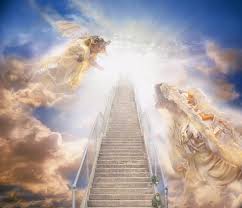 Samostojna kariera
__________
Choise
1.) “Can’t take me home”
2.) “Missundaztood”
3.) “Try this”
4.) “i’m not dead”
5.) “Funhouse”
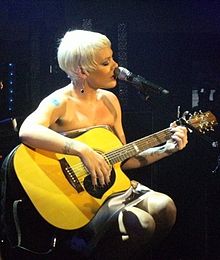 Choise
1995-1998
R&B skupina
1995-1998
“Key to my heart”
Chrissy Conway
Sharon Flanagan
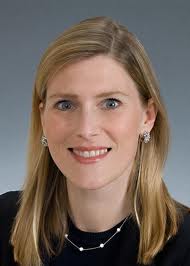 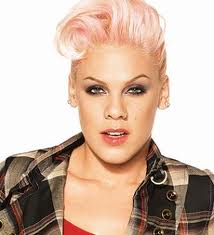 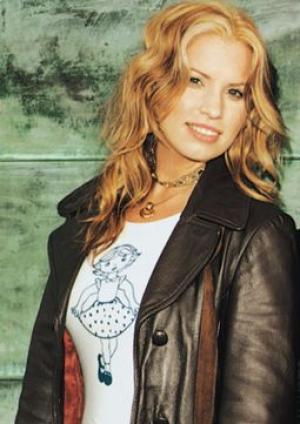 Can’t take me home
4.4.2000
Prvi album

There you go
Most girls
You make me sick
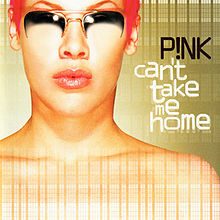 Missundaztood
20.11.2001
“Lady Marmalade”-Moulin Rouge

“Get the party started”
“Don’t let me get me”
“Just like a pill”
“Family portret”
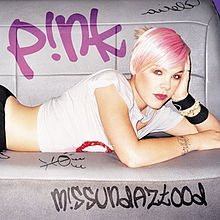 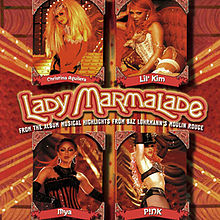 Try this
10.11. 2003
God is a DJ
Trouble
Last to know
Prva nagrada Grammy
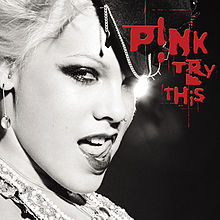 I’m not dead
4.4.2006
Stupid Girls
Who Knew
U+Ur hand
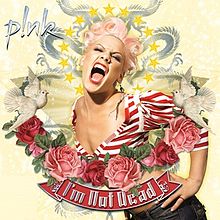 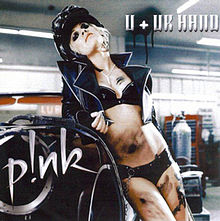 Funhouse
24.10.2008
Funhouse
Sober
Please don't leave me
So what

Greatest Hits... So Far!!! 
“Raise Your Glass”
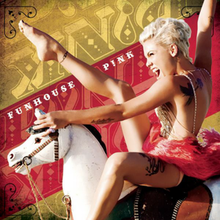 Zasebno življenje
Mož Carey Hart
Costa rica
Februar 2010-napoved
2.2.2011
Willow Sage Hart
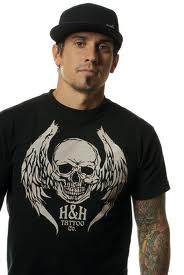 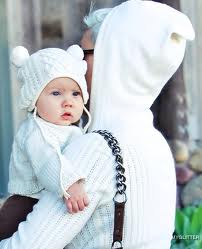 Hvala za pozornost